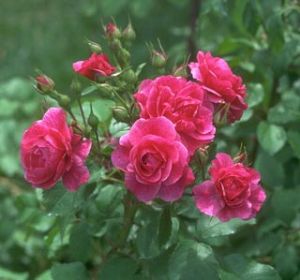 স্বাগতম
শিক্ষক পরিচিতি
মোঃ আঃ মতিন
সহকারী শিক্ষক,
রঘুনাথপুর উচ্চ বিদ্যালয়,
নবাবগঞ্জ, দিনাজপুর।
মোবাইল নং-০১৭২৪৪৪৫৩৯৬
Gmail:Abmatin1977@gmail.com
পাঠ পরিচিতি
ভূগোল ও পরিবেশ
শ্রেণিঃ দশম
অধ্যায়ঃ চতুর্দশ
বিষয়ঃ বাংলাদেশের প্রাকৃতিক দুর্যোগ
সময়ঃ 4০ মিনিট 
 তারিখ-২০/০২/১৮
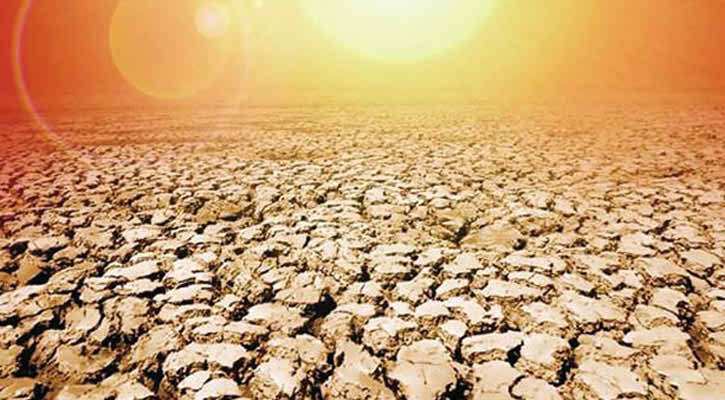 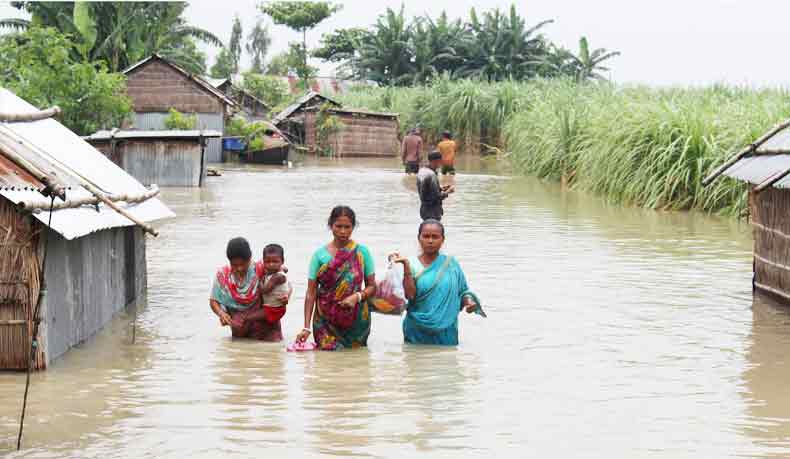 আজকের পাঠ
বাংলাদেশের প্রাকৃতিক দুর্যোগ
শিখনফল
০১। দুর্যোগ ও বিপর্যয় ব্যাখ্যা করতে পারবে।
02। বাংলাদেশের বিভিন্ন ধরনের প্রাকৃতিক দুর্যোগ বর্ণনা করতে পারবে।.
০৩। দুর্যোগ ব্যবস্থাপনা চক্র বিশ্লেষণ করতে পারবে।
আমরা একটি ভিডিও দেখি
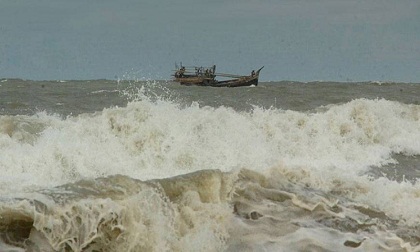 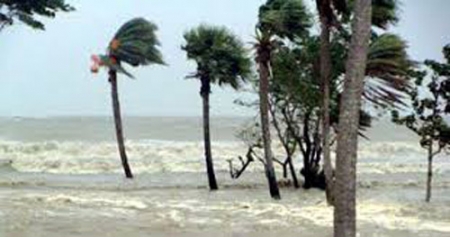 একককাজ
বাংলাদেশের ৫টি প্রাকৃতিক দুর্যোগের নাম লেখ।
খরা
নদীভাঙন
ভূমিক্ষয়
জলোচ্ছাস
ঘূর্ণিঝড়
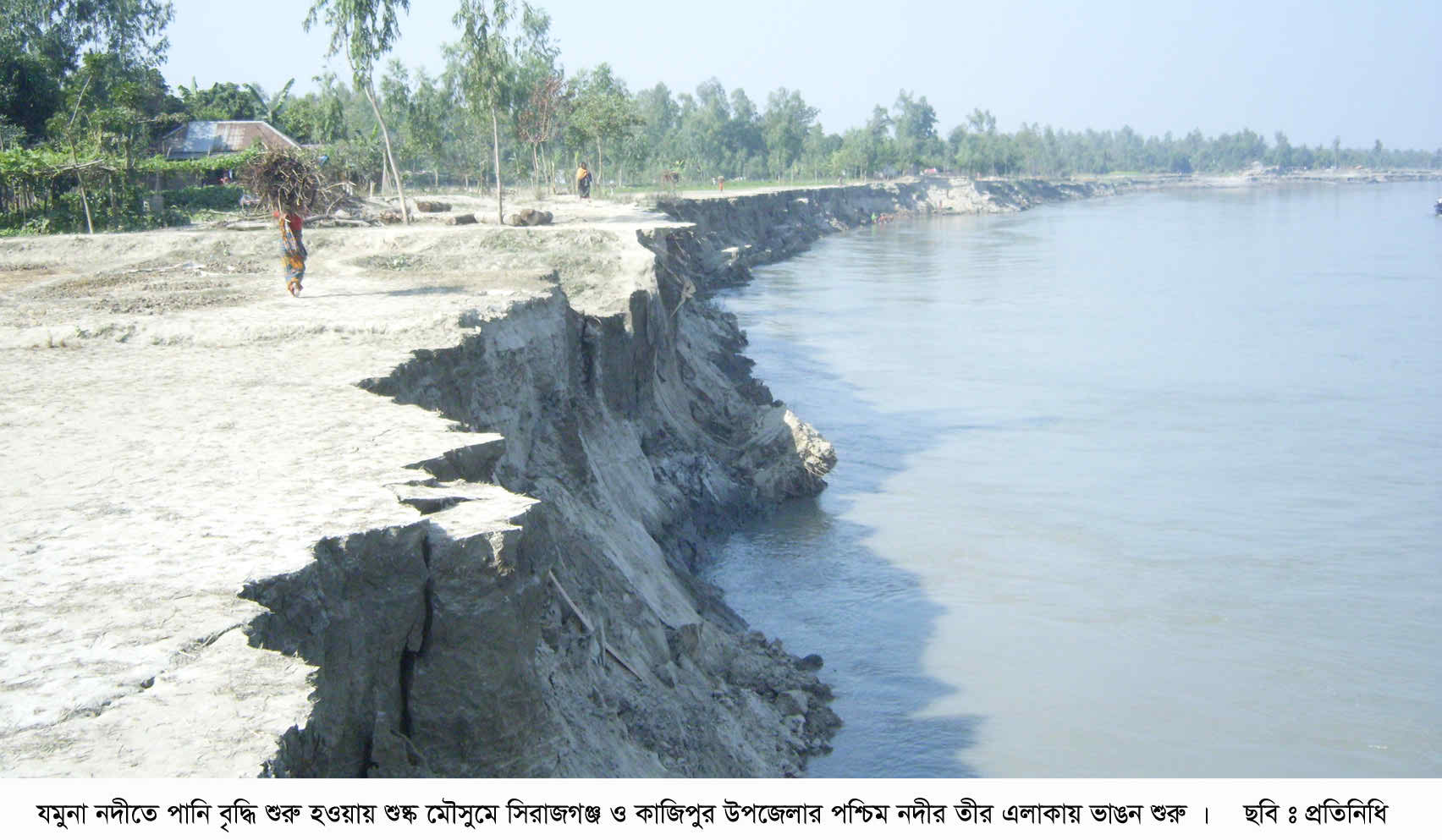 দলীয় কাজ
নদীভাঙ্গন থেকে রক্ষার জন্য প্রস্তুতিমূলক ৪টি কাজের তালিকা তৈরী কর।
মূল্যায়ন
বাংলাদেশের দুর্যোগের অন্যতম কারণ কী?
ভৌগোলিক অবস্থান।
নদী ভাঙ্গন কী ধরনের দুর্যোগ?
একটি প্রাকৃতিক দুর্যোগ।
বাংলাদেশের কতটি নদীর উৎস ভারতে?
৫৪টি নদীর উৎস ভারতে।
বাংলাদেশের মোট নদীর সংখা কত?
মোট নদীর সংখা ৭০০টি।
বাড়ীর কাজ
বাংলাদেশে ঘূর্ণিঝড়ের ফলে মানুষের মৃত্যু ছাড়া আর কী ধরণের ক্ষয়ক্ষতি হয়,তার একটি তালিকা তৈরী কর।
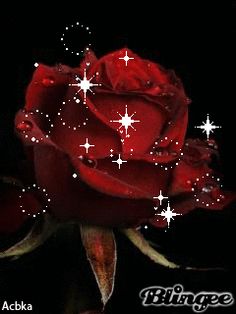 সবাই ভালো থেকো
ধন্যবাদ